PROJECT ON ENTREPRENEURSHIP
DEVELOPMENT OF PANEER INDUSTRY
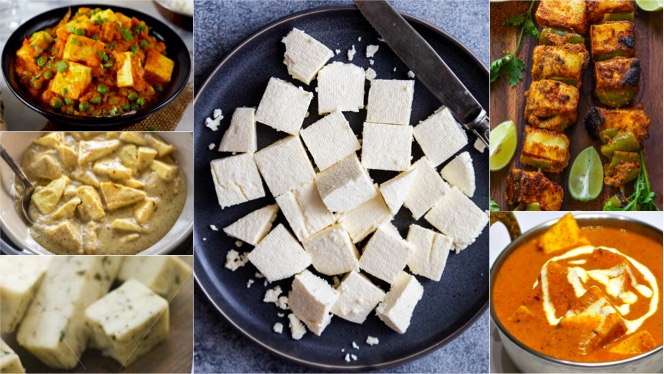 GUIDED BY – APURBA GIRI¹ & 
AYAN MONDAL²
HEAD OF ASSISTANT PROFESSOR¹
ASSISTANT PROFESSOR²
(DEPT. OF NUTRITION)
Mugberia Gangadhar Mahavidyalaya
PROJECTED BY –TANUSHREE JANA
Roll – 2241
Department of Nutrition,
B.Voc Food Processing 6th semester 
Mugberia Gangadhar Mahavidyalaya
.
WHY I STARTED THIS BUSINESS ?
High market demand and growing industry  
High profitable business 
It can be start in a small plan  
Manufacturing procedure is very simple  
Marketing is very simple because of high demand in populated areas
BUSINESS MANAGEMENT FUNCTION
Planning
Organizing
Coordinating
Directing
Controlling
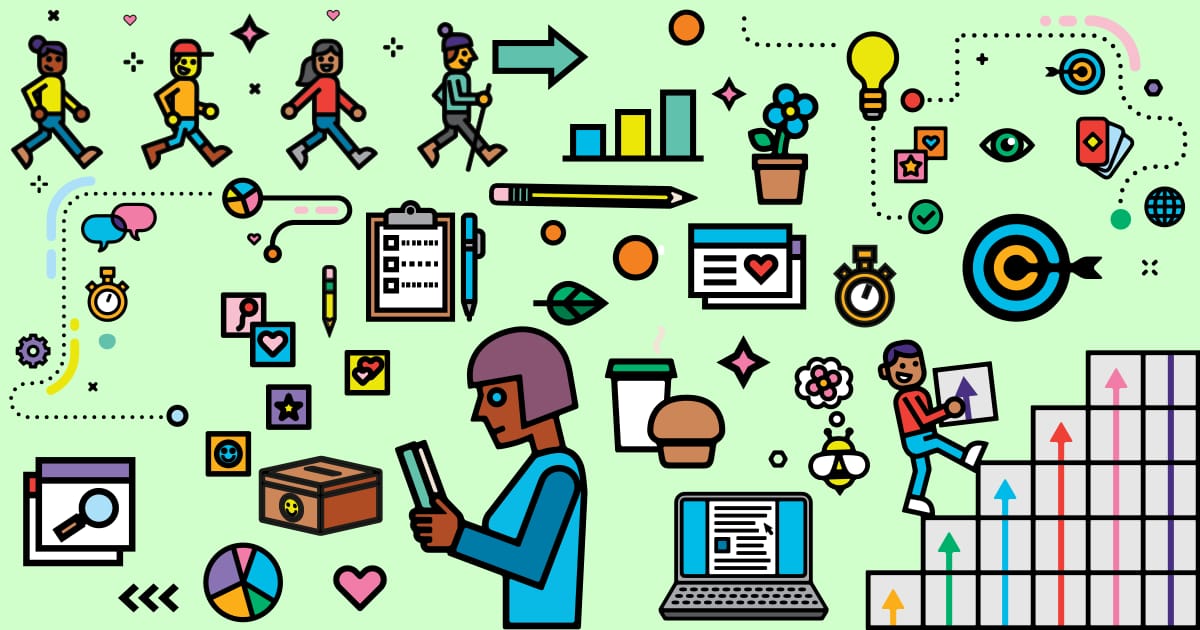 LOCATION & AREA
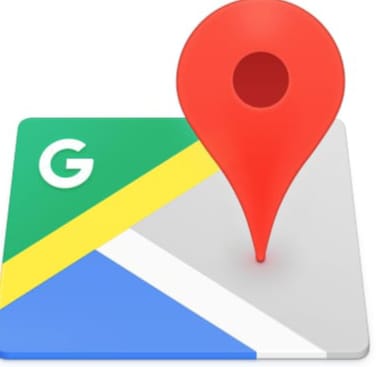 Raw material availability. 
Location ( with respect to the marketing area) 
Availability of suitable land. 
Transport facilities.
Availability of labours. 
Availability of utilities ( Water, Electricity ). 
 Environmental impact and effluent disposal. 
Local community considerations. 
Climate 
Political strategic consideration

Area :-  2000-2500 sq.ft
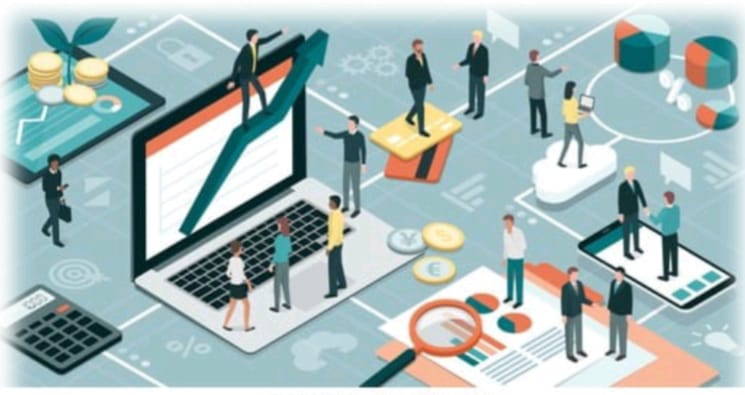 CERTIFICATE & LICENSE
Food Safety & Standards Authority of India (FSSAI) Food License
ESI or Employee State Insurance 
GST 
Trademark Registration 
No Objection Certificate
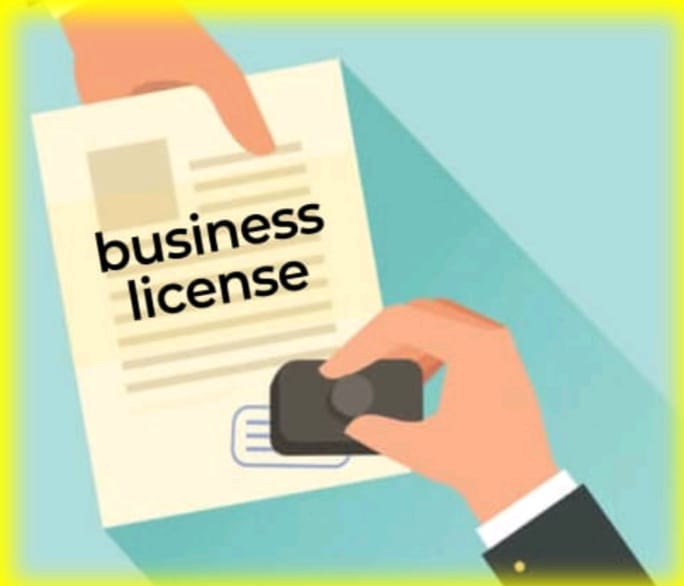 INVESTMENT
Total Investment – 28-35 Lakhs
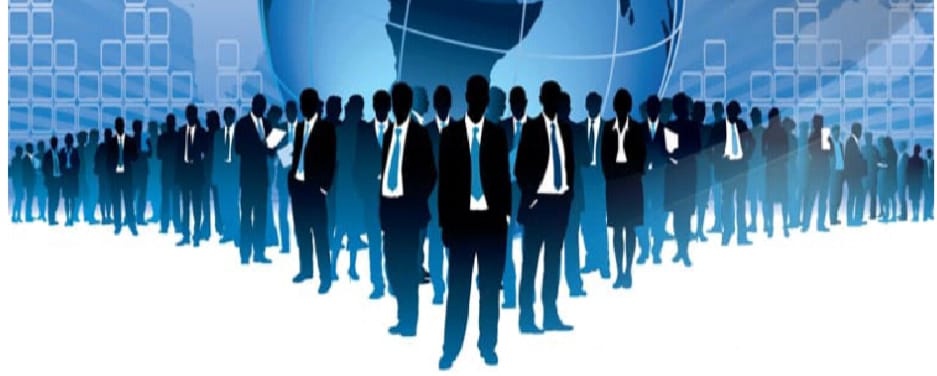 Man Power 15 People
Total =134000
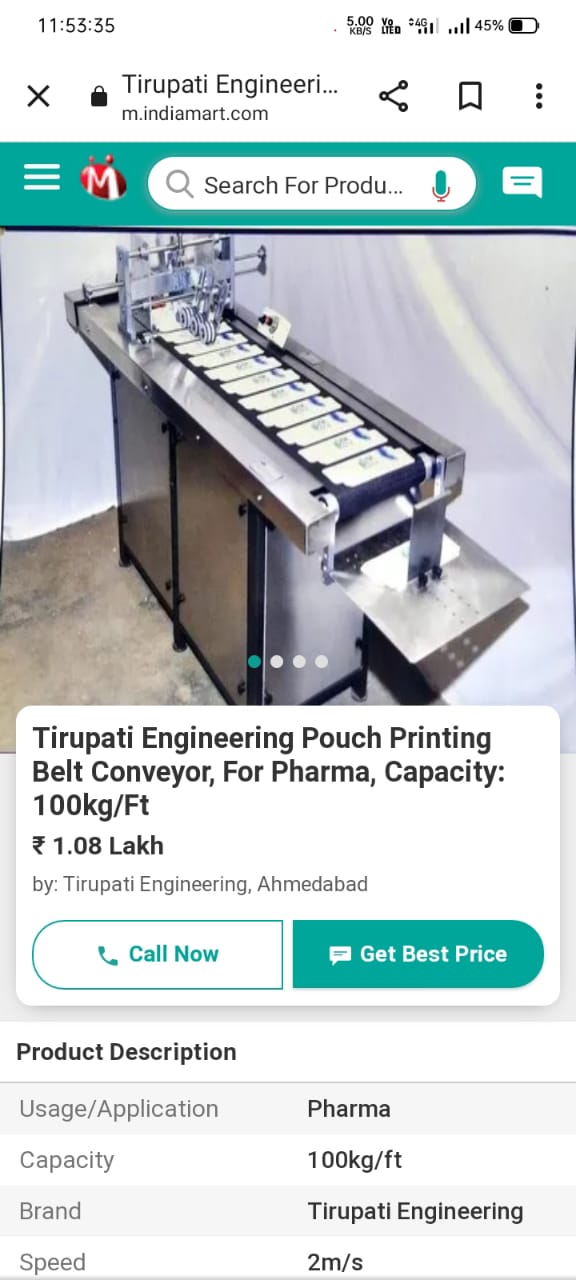 Machinery Detalis
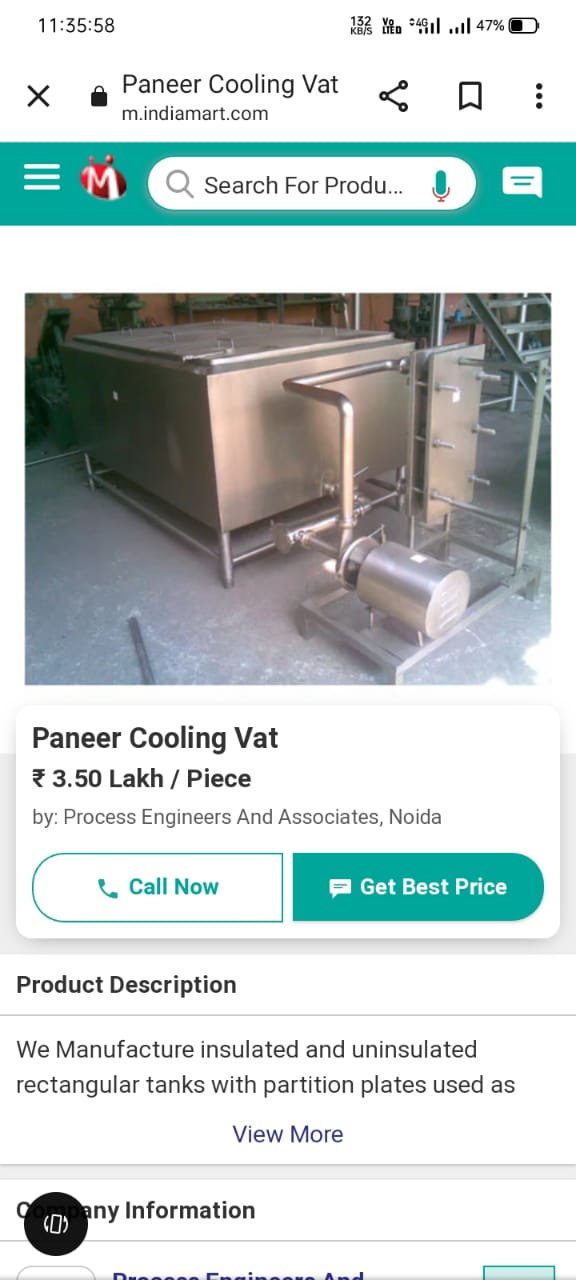 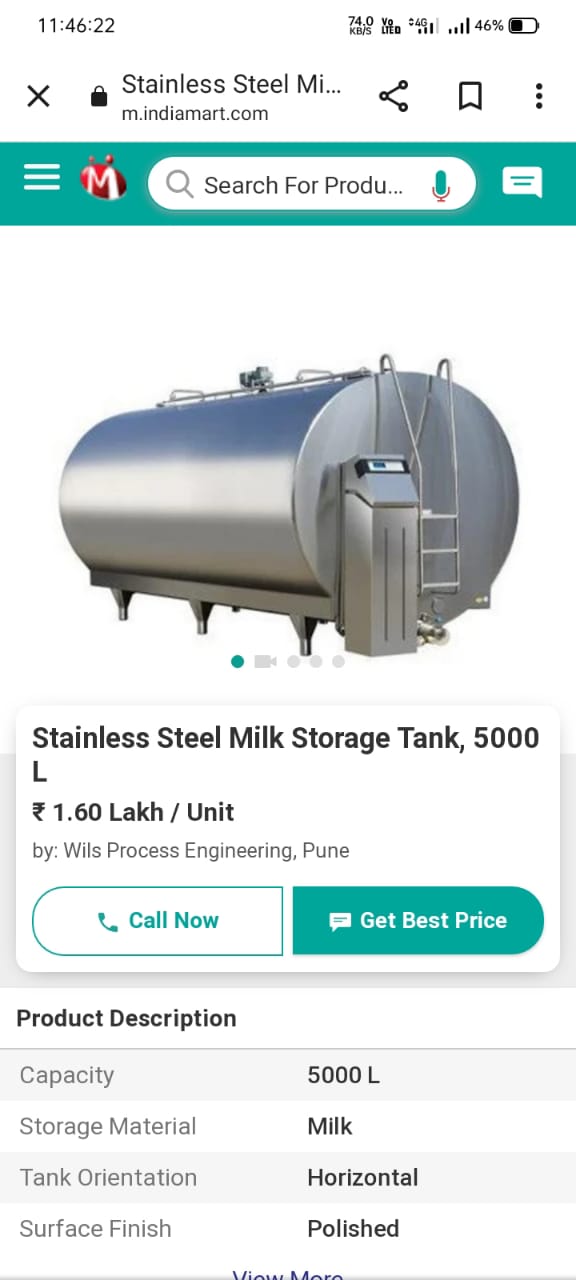 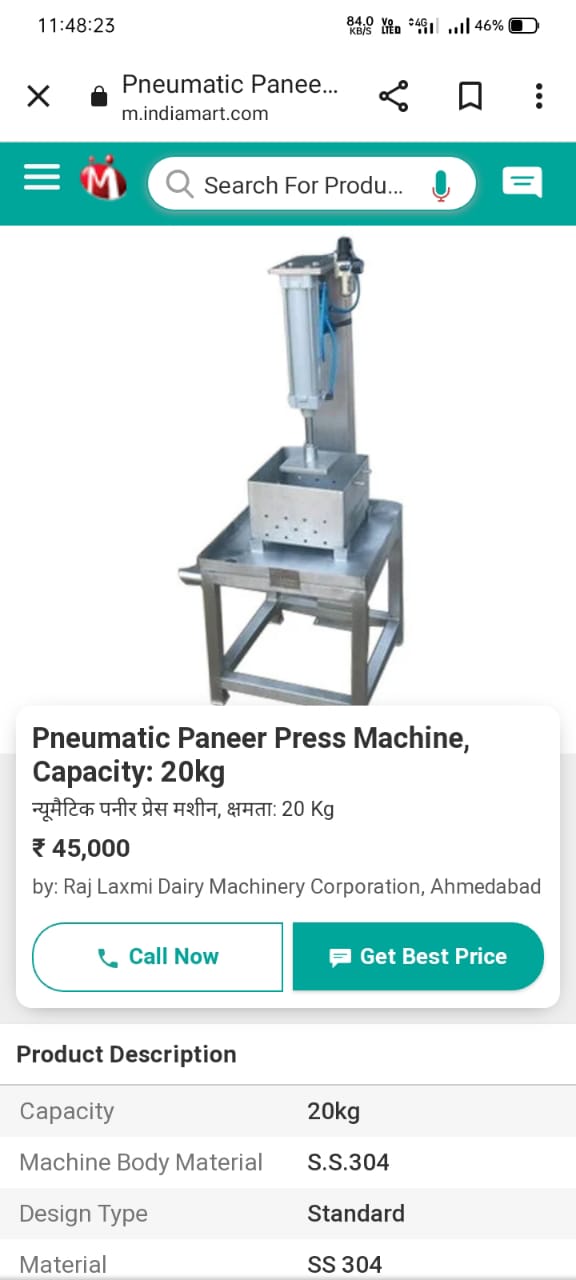 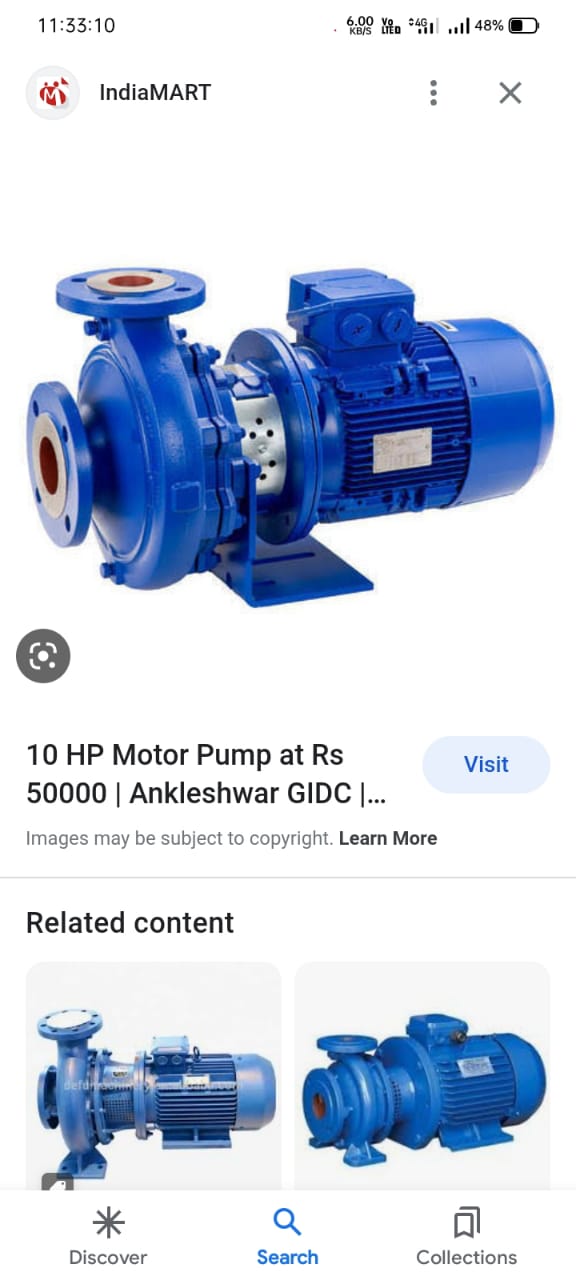 10 HP Motor - ₹ 50k
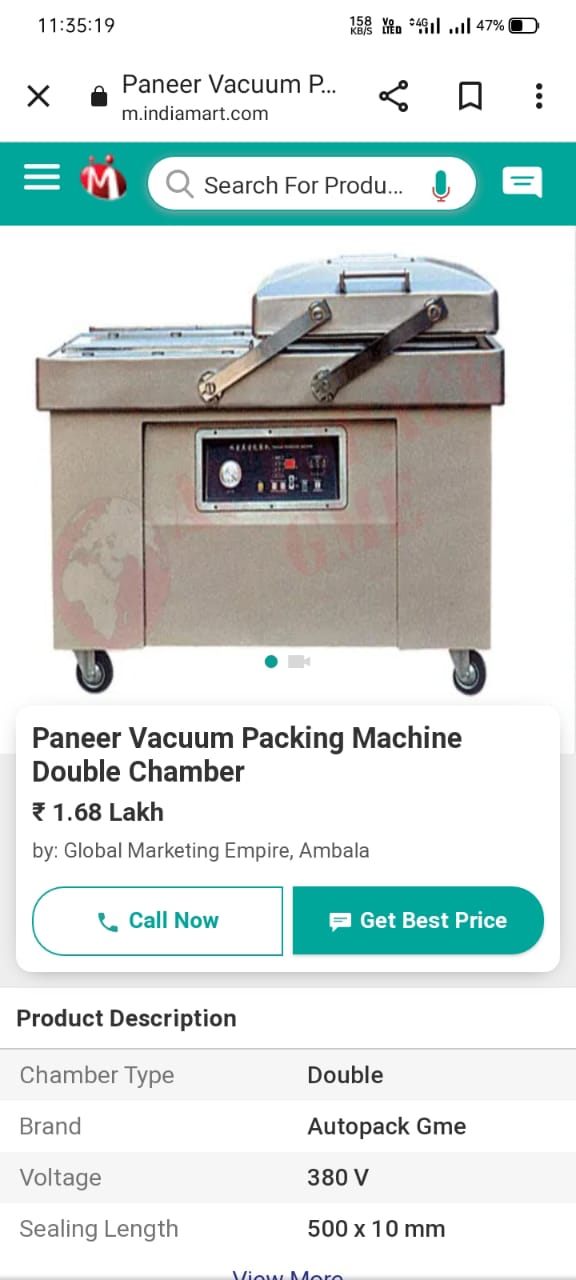 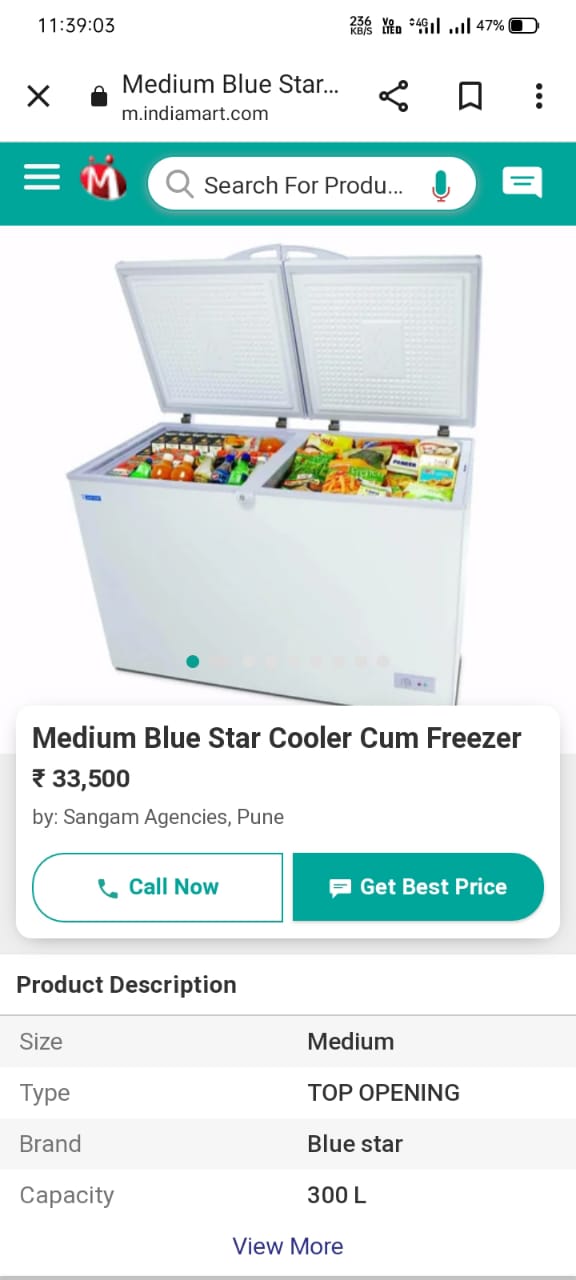 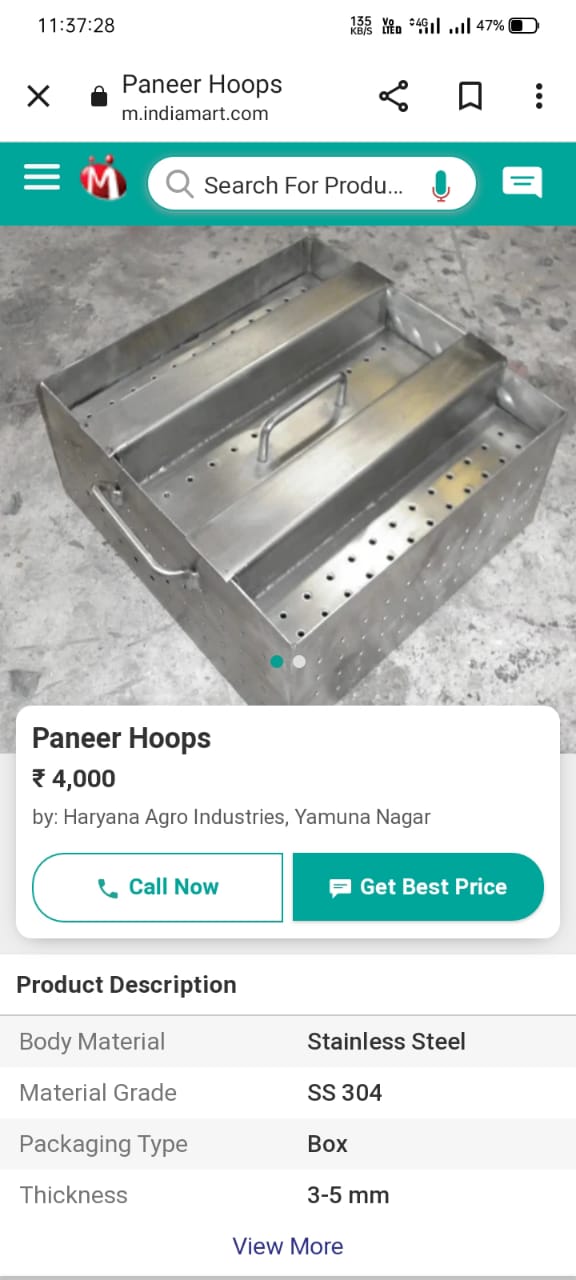 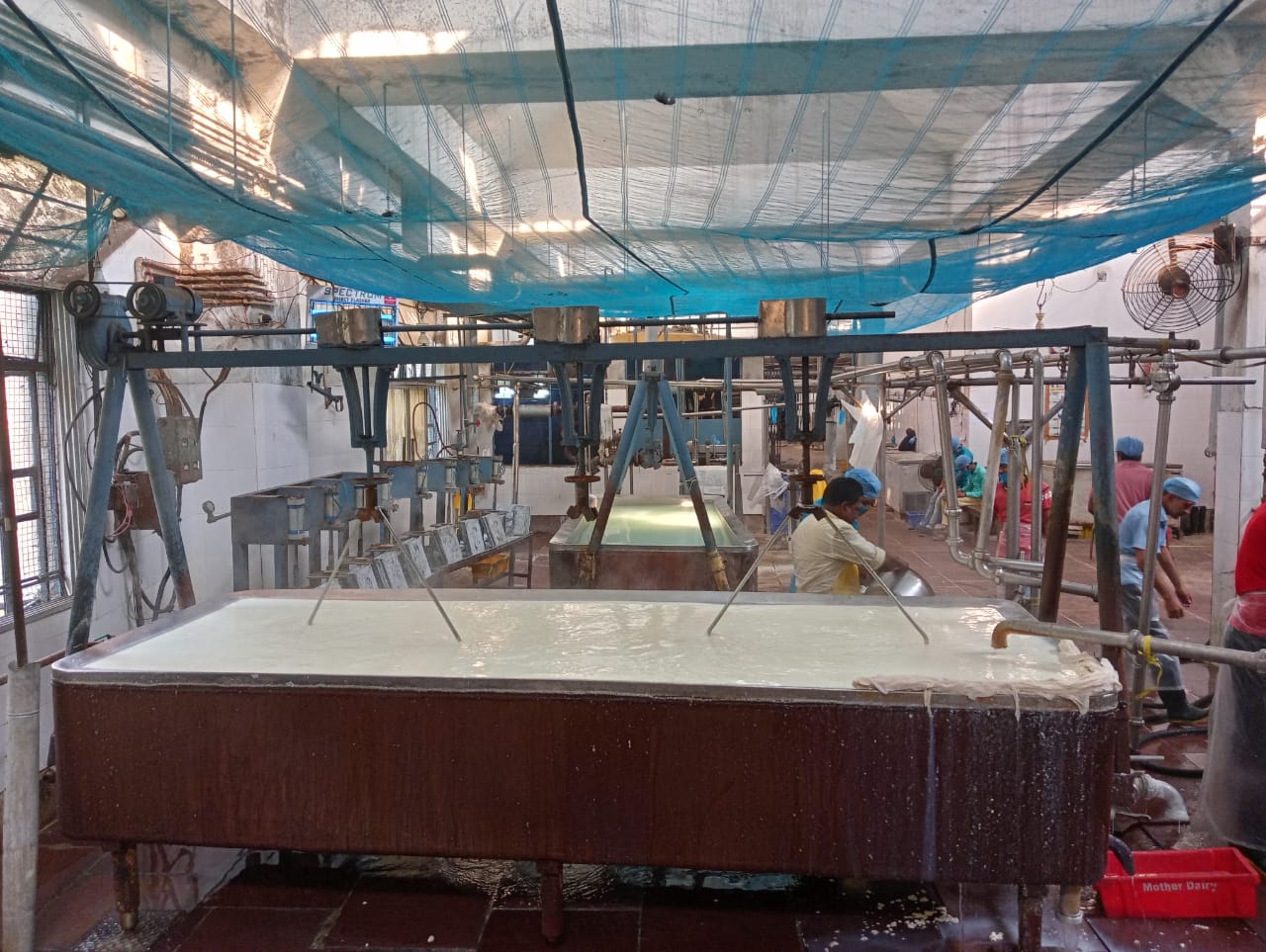 Paneer Making Vat 1000L ₹50000
RAW MATERIALS
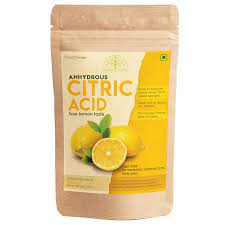 Water 
Milk
Citric acid
TYPES OF PRODUCT
Low Fat Paneer 
Paneer
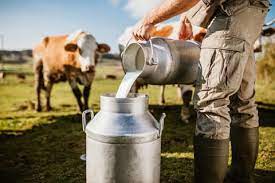 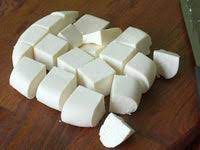 MANUFACTURING PROCESS OF PANEER
QC check for Fat & SNF
Low Fat Paneer-3.5%,8.10%
Paneer- 4%,13.25%
Transfer milk from raw milk silo to double jacketed SS vat
Circulation through pre-heater to attain temperature of 82 to 85°C
Lowering temperature to 78°C
Addition of 2% citric acid solution [water-100L, Citric acid -3 kg,(Low Fat-5 kg)]
Coagulation
Compressed by placing it in SS dice with 6 PSI pressure for 12 minutes
Filtration of Coagulum
Store in cold room at 5-7°C overnight
Transfer pressed block in chiled water at 5 to 7°C for 40 minutes
Transfer to brine solution of o.3% salt
Coding on the pouch
Weighing & cutting the Paneer block as per required
Vaccum packing & Sealing
Generation of cut pieces then mashing of cut pieces &mixing in hot water & Reuse
Storing in chest freezer at 3-5°C
PRODUCT DETAILS
Total cost
110
164
336
562
Plant Layout
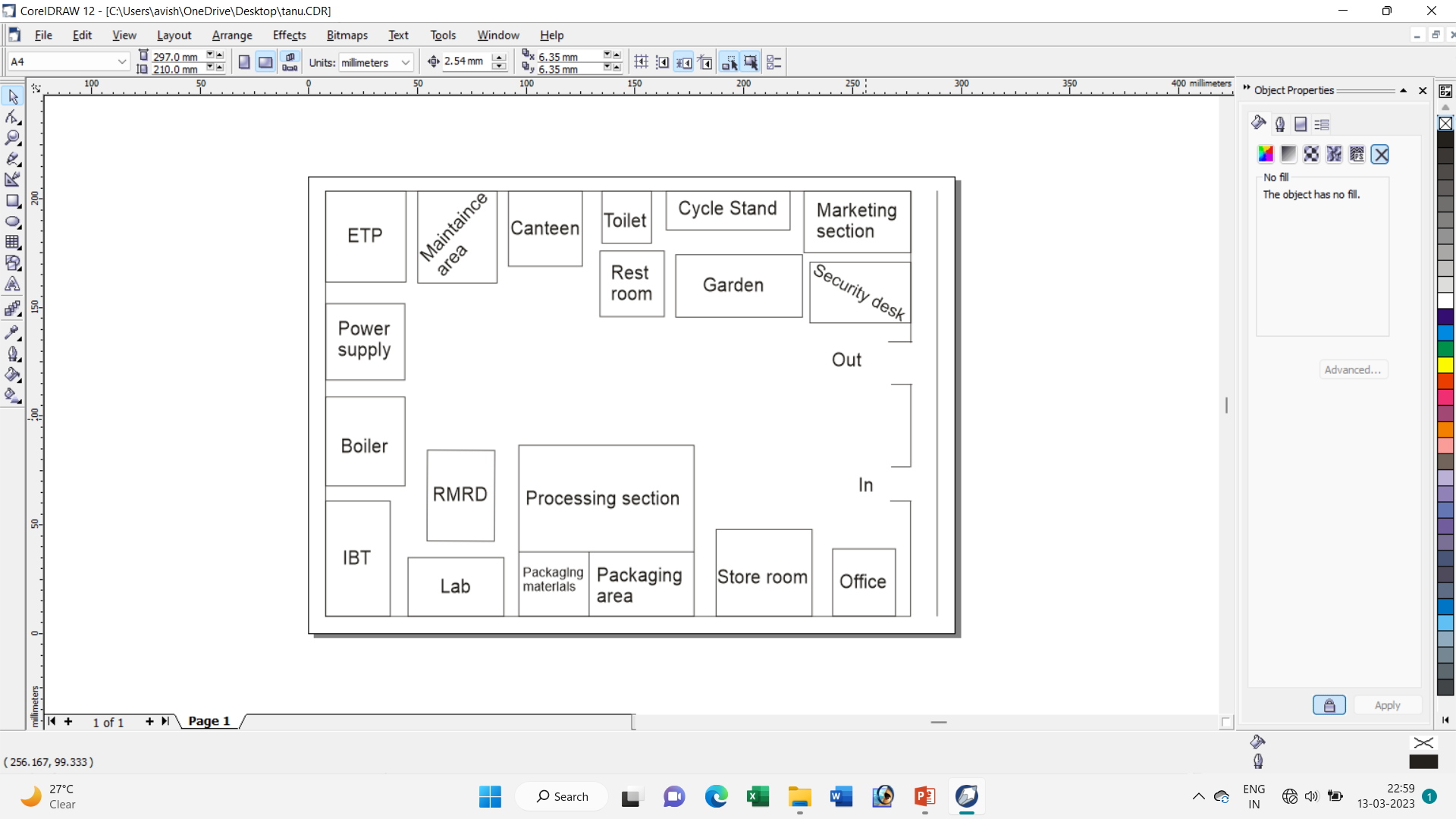 In
Out
LABORATORY TEST
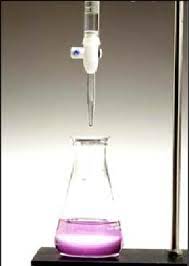 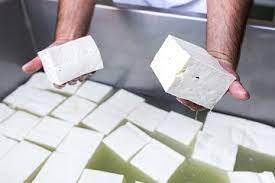 Physical :-
Sensory Test (Texture, colour, odor)
Chemical:-
Fat Test
Acidity Test
Moisture Test
Microbiological:-
  (Bacterial spores, Coliform count, Yeast & Mould count )
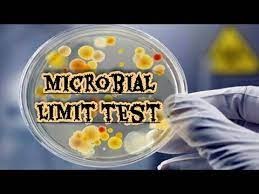 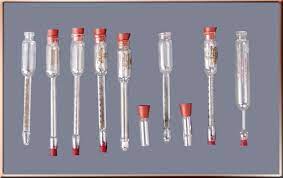 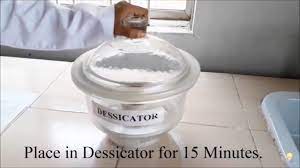 MARKET STRATEGY
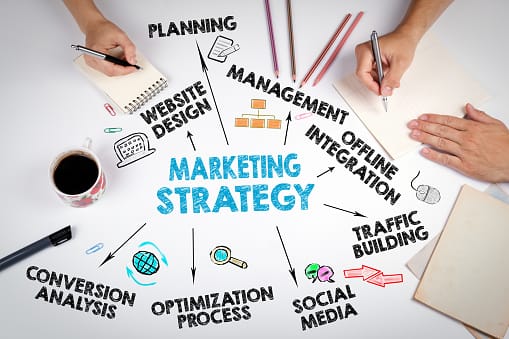 Firstly, Digital Marketing
Secondly, Advertising
Thirdly, Sales promotion
Fourth, Direct Marketing
DISTRIBUTION PROCESS
Raw material
Plant
Distributor
Retailer
customer
ADVERTISEMENT & PROMOTION
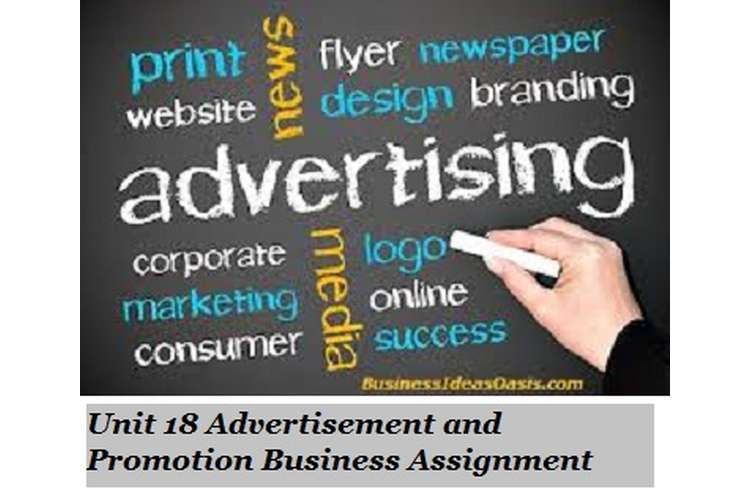 TARGETED CUSTOMERS
Wholesalers
Retailers
Restaurants
Hotels
Online
Others customer 
Middle and upper class households
Marriage & Occasion
ANALYSIS OF COMPETITOR
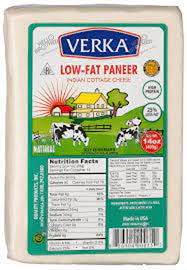 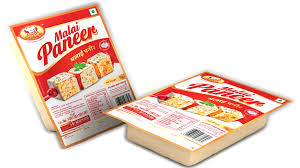 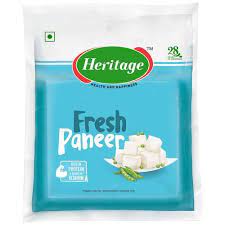 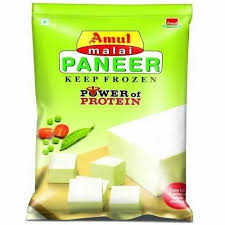 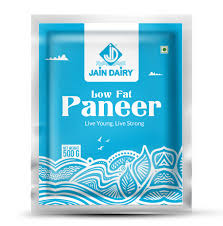 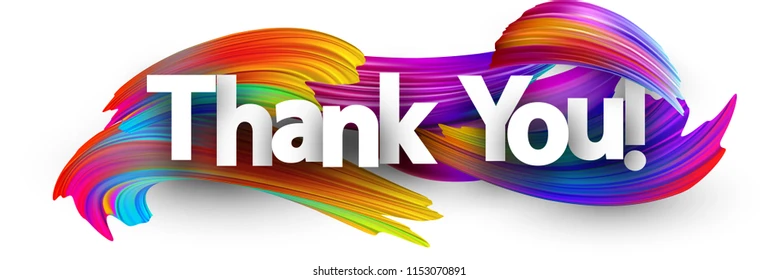 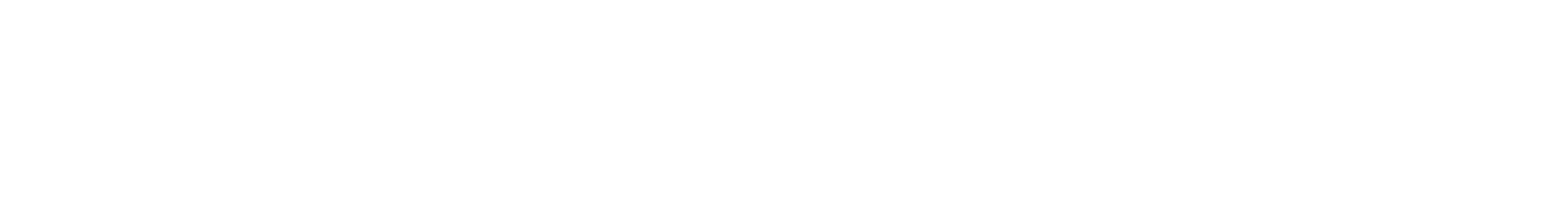